WINTER MENU 
2017/2018
New Delaval Primary
W/C 18th Dec
Burger in a Bun with Chips

Jacket potato with a choice of fillings
Christmas Lunch Turkey, with creamed potatoes
Oven Baked Fish Portion with Potato Wedges

Jacket potato with a choice of fillings
Chicken Casserole with pasta 

Jacket potato with a choice of fillings
Sausage and Mash


Jacket potato with a choice of fillings
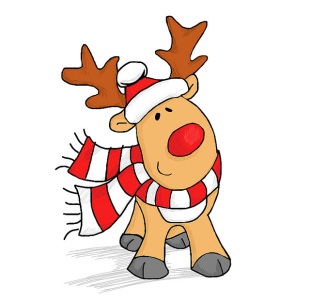 Farmhouse Vegetables  & Turnip
Marrowfat Peas
Carrot batons, Brussel Sprouts
Garden Peas and sweetcorn
Cucumber Sticks
Coleslaw
Tomato Wedges
Chipolata, Yorkshire Pudding and Stuffing Balls
Seasonal Salad
Carrot Cake & glass of milk
Chocolate Orange Cake with chocolate sauce
Christmas Tree Ices
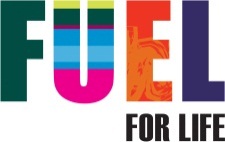 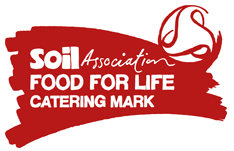 Vegetable and Fruit in Season  Fresh Fruit  Available Daily